Helmi-elinympäristö-ohjelma
Päivi Gummerus-Rautiainen
Ohjelmapäällikkö
Suomessa on tehty pitkään työtä luonnon monimuotoi-suuden edistämiseksi. Kuitenkin luonto köyhtyy yhä. Suurin syy siihen  on elin-ympäristöjen  väheneminen     ja laadun heikkeneminen.
Pikkuapollo
HELMI-ELINYMPÄRISTÖOHJELMA
2
Heinätavi
Eliö-lajeistamme joka 9. on uhanalainen
HELMI-ELINYMPÄRISTÖOHJELMA
3
Luonto-tyypeistämme noin puolet on uhan-alaisia.
HELMI-ELINYMPÄRISTÖOHJELMA
4
Ratkaisuja luonnonköyhtymiseen
HELMI-ELINYMPÄRISTÖOHJELMA
5
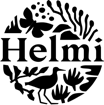 Helmi-ohjelma
YM on asettanut laajapohjaisen ohjausryhmän ja työryhmän valmistelemaan Helmi-ohjelmaa vuoteen 2030 asti ulottuvine tavoitteineen 
Samaan aikaan käynnistetään konkreettiset työt ja toimenpiteet ohjelmassa mukana olevien elinympäristöjen suojelemiseksi, kunnostamiseksi ja hoitamiseksi.
Rahoitus vuodelle 2020 on 42 milj. euroa
Riekko
HELMI-ELINYMPÄRISTÖOHJELMA
6
Vaikuttavia tekoja
1
2
3
4
5
6
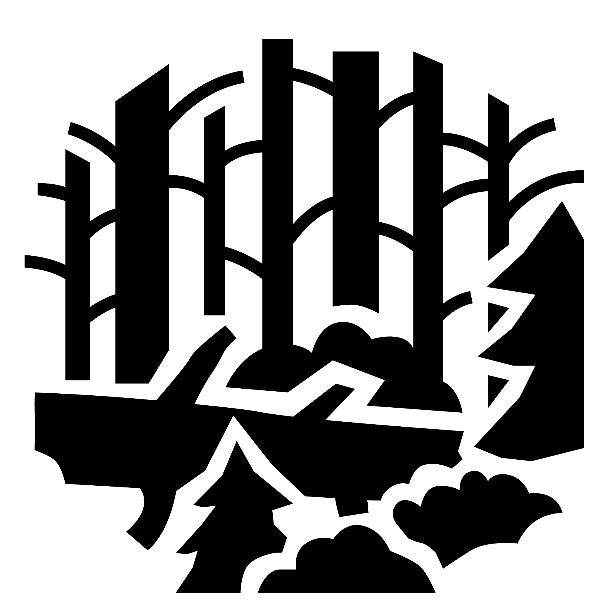 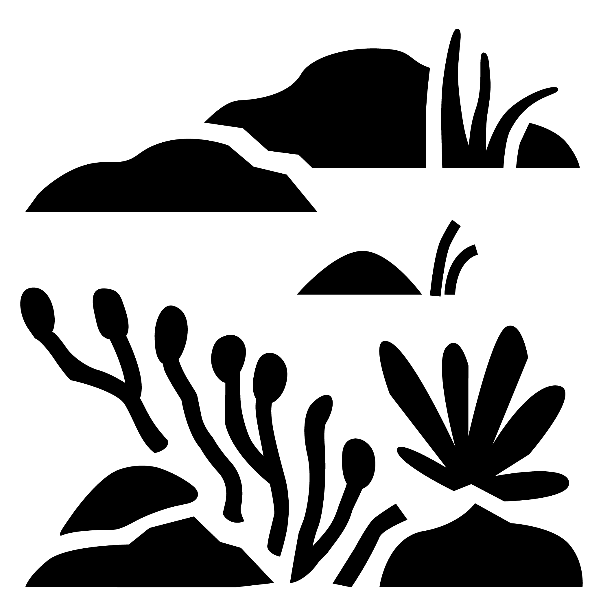 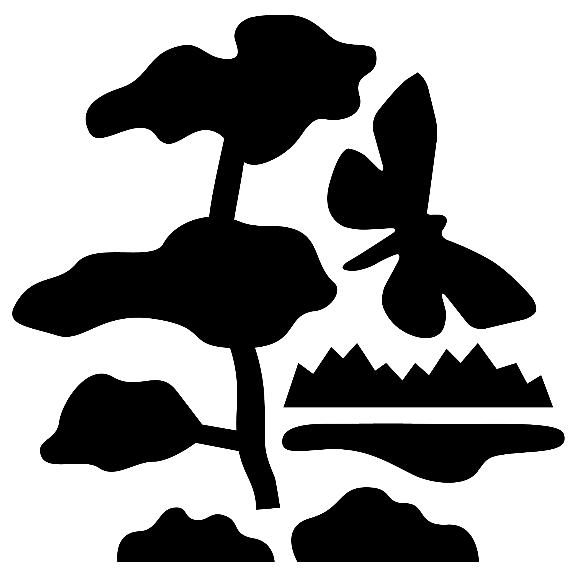 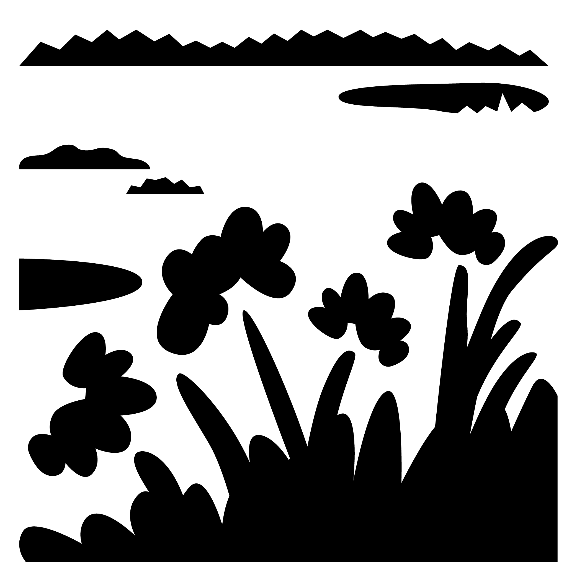 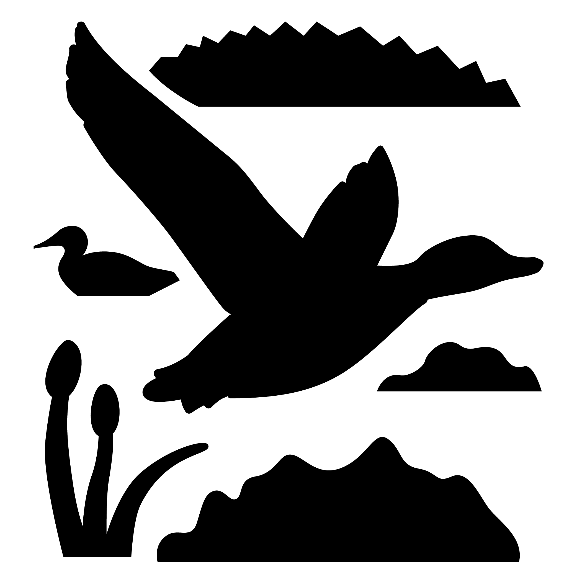 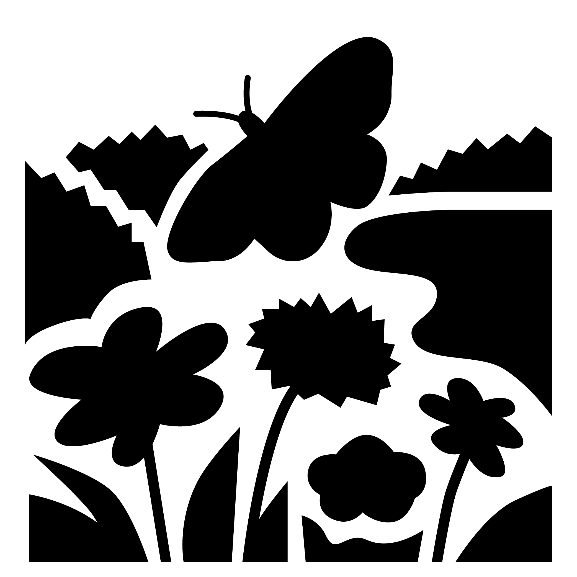 Soiden
suojelu
Soiden 
ennallistaminen
Lintuvesien ja kosteikkojen kunnostus
Perinne-biotooppien 
hoito
Metsäisten
elinympäristöjen
hoito
Vesi- ja 
rantaluonnon kunnostus
HELMI-ELINYMPÄRISTÖOHJELMA
7
Helmi-ohjelman tekijät
Ohjelmapäällikkö, erityisasiantuntija, viestinnän asiantuntija, teemavastaavat ja muut asiantuntijat (ml. ELO-ryhmät ja Lutu-ryhmät)
Ohjelmatyön ohjausryhmä (n. 25 organisaatiota) ja työryhmä sekä näiden työskentelyssä kuultavat asiantuntijat
Ohjelman toimenpiteiden toteuttajat (hallinto + rekrytoinnit, ostopalvelut)
Muut sidosryhmät
Tornionjoen hiekkasärkät
HELMI-ELINYMPÄRISTÖOHJELMA
8
Soiden suojelu ja ennallistaminen
HELMI-ELINYMPÄRISTÖOHJELMA
9
Isonevan soidensuojelualue
Tavoitteena on suojella hallituskauden aikana noin 20 000 hehtaaria soita.
HELMI-ELINYMPÄRISTÖOHJELMA
10
Suojelu on vapaaehtoista ja maanomistaja saa siitä korvauksen.
ELY-keskukset neuvottelevat suojelusta maanomistajien kanssa.
Neuvottelut aloitetaan jo selvitetyistä luonnon monimuotoisuudelle arvokkaista kohteista (SSTE-kohteet), myös muita kohteita.
Puustoisten soiden suojelua jatketaan myös METSO-ohjelmassa.
HELMI-ELINYMPÄRISTÖOHJELMA
11
Rumala-Kuvajan soidensuojelualue
Tavoitteena on ennallistaa hallituskauden aikana noin 12 000 hehtaaria soita.
HELMI-ELINYMPÄRISTÖOHJELMA
12
Suokukko
Luontopalvelut aloittaa ennallistamisen luonnonsuojelu-alueilta, missä on vielä n. 25 000 hehtaaria ojitettuja soita. 
Suojelusoita kuivattavien reuna-alueiden vaikutukset minimoidaan vesienpalautuksella tai ennallistamisella maanomistajien kanssa neuvotellen.
Kohteiden valinnassa tärkeää vaikutukset luonnon monimuotoisuuteen, ilmastoon ja vesien suojeluun.
Selvityshankkeita käynnissä muun muassa lettoihin ja lähteisiin liittyen.
HELMI-ELINYMPÄRISTÖOHJELMA
13
Lintuvesien ja kosteikkojen kunnostaminen
HELMI-ELINYMPÄRISTÖOHJELMA
14
Heinä-Suvannonlintuvesi Viitasaarella
Tavoitteena on kunnostaa 80 arvokkainta lintuvettä hallituskauden aikana.
HELMI-ELINYMPÄRISTÖOHJELMA
15
Kunnostustoimia ovat kohteesta riippuen raivaus, ruoppaus, niitto, vedenpinnan nosto, pienpetopyynti, laidunnus ja hoitokalastus. 
Kunnostustoimenpiteet kohdennetaan ensisijaisesti Natura -verkoston lintudirektiivin mukaisille erityisille suojelualueille.
Nokikana
HELMI-ELINYMPÄRISTÖOHJELMA
16
Moniin kunnostustoimiin täytyy hakea vesilain mukaiset luvat. Toiminta voidaan aloittaa nopeasti kohteista, joilla on jo luvat tai joihin ei tarvita lupia.
Teemassa yhteistyö jo käynnistynyt MMM:n ja riistahallinnon kanssa, Sotka-hanke
Kunnostettavilla kohteilla tiivis yhteistyö-tarve muiden Helmi-ohjelman teemojen kanssa
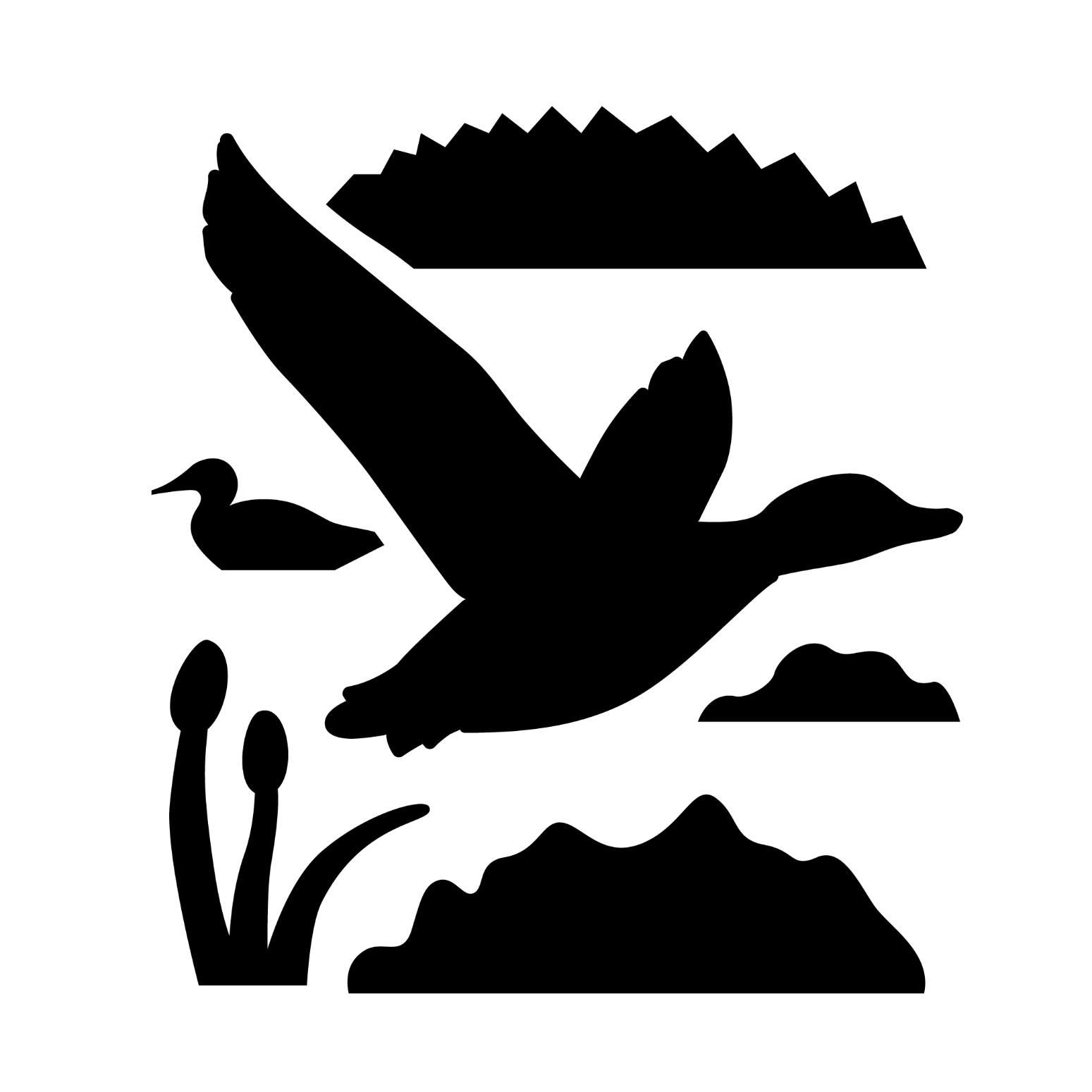 HELMI-ELINYMPÄRISTÖOHJELMA
17
Perinne-biotooppienhoito
HELMI-ELINYMPÄRISTÖOHJELMA
18
Tavoitteena on kunnostaa hallituskauden aikana 15 000 hehtaaria perin-nebiotooppeja.
Häntälän notkot
HELMI-ELINYMPÄRISTÖOHJELMA
19
Ketokatkero
ELY-keskukset kartoittavat arvokkaimmat perinnebiotoopitvuosina 2019–2021.
Hoito ja kunnostuskohteet valitaan kartoitusten perusteella.
Tavoitteena kunnostaa arvokkaimmat kohteet ympäristötuen piiriin
Toimina mm. raivaus, puuston poisto, aidoitus, laidunnus ja niitot.
HELMI-ELINYMPÄRISTÖOHJELMA
20
Metsäistenelinympäristöjenhoito
HELMI-ELINYMPÄRISTÖOHJELMA
21
Mitä METSO-ohjelman lisäksi?
Hoitotarpeita etenkin Natura-alueilla, erityisesti suojeltavien lajien ja luontotyyppien rajaus-kohteilla. 
Mm. lehtojen, paahdealueiden ja kalkki-kallioiden hoitoa.
Teeman sisältö täsmentyy vuoden 2020 aikana, yhteys mm. metsästrategian hankkeisiin ja METSO-ohjelmaan 
Metsien suojelu- ja luonnonhoitotarpeet mahdollista arvioida METSO-ohjelman jälkeiselle ajalle ohjelmatyön yhteydessä
Riekko vaihtopuvussa
HELMI-ELINYMPÄRISTÖOHJELMA
22
Vesi- ja rantaluonnon kunnostus
HELMI-ELINYMPÄRISTÖOHJELMA
23
Keskitytään pienvesiin
Pienvesien kuten purojen, lähteikköjen ja fladojen kunnostusta
Teeman toimenpiteet tukevat muita Helmi-ohjelman teemoja ja päinvastoin, etenkin rannat ensi alkuun muiden teemojen kautta
Valuma-aluenäkökulma tärkeä 
Tietopohjassa puutteita etenkin rantojen osalta, v. 2020 hiekkarantoja
HELMI-ELINYMPÄRISTÖOHJELMA
24
Kaksi poikkileikkaavaa teemaa
Selvitykset ja inventoinnit
Viestintä ja sidosryhmäyhteistyö
Toimintaohjelmalle laaditaan suunnitelma, joka kattaa ohjelman ekologiset, taloudelliset ja sosiaaliset vaikutukset.
Kunkin teeman ja toimenpiteen osalta tehdään tarvittavat paikkatietoanalyysit ja luontoinventoinnit
Seurannalla osoitetaan ohjelman toimenpiteiden eteneminen kustannus-tehokkuus ja toimien vaikutukset
Yhteistyötä sidosryhmien kanssa     monella tavalla
Viestinnässä tärkeää: Helmin eteneminen ja luonnon moni-muotoisuuden valtavirtaistaminen
HELMI-ELINYMPÄRISTÖOHJELMA
25
Seuraavataskeleet
HELMI-ELINYMPÄRISTÖOHJELMA
26
Työryhmä ja ohjausryhmä laativat ohjelmatekstiä vuoteen 2030 ulottuvin tavoittein, valmista 3/2021
Vuonna 2020 teemme toimenpide-suunnitelmia, selvityksiä ja inventointeja sekä ryhdymme konkreettisiin toimiin. Toimeenpanijoina etenkin ELY-keskukset ja Metsähallituksen luontopalvelut. 
Yhteistyötä sidosryhmien kanssa ja osto-palveluina mm. suunnittelutyötä, koneurakointia, luontoinventointeja ja kohdennettua markkinointia.
Kirjopapurikko
HELMI-ELINYMPÄRISTÖOHJELMA
27
Kunnostetaan ja suojellaan luontomme monimuotoisuuden helmet!
ym.fi/helmi